Example 1 – Workplan created in Microsoft Excel
Below is a screenshot of an example workplan created in Microsoft Excel. Excel provides an adaptable format that works well for planning longer duration taskforce projects.
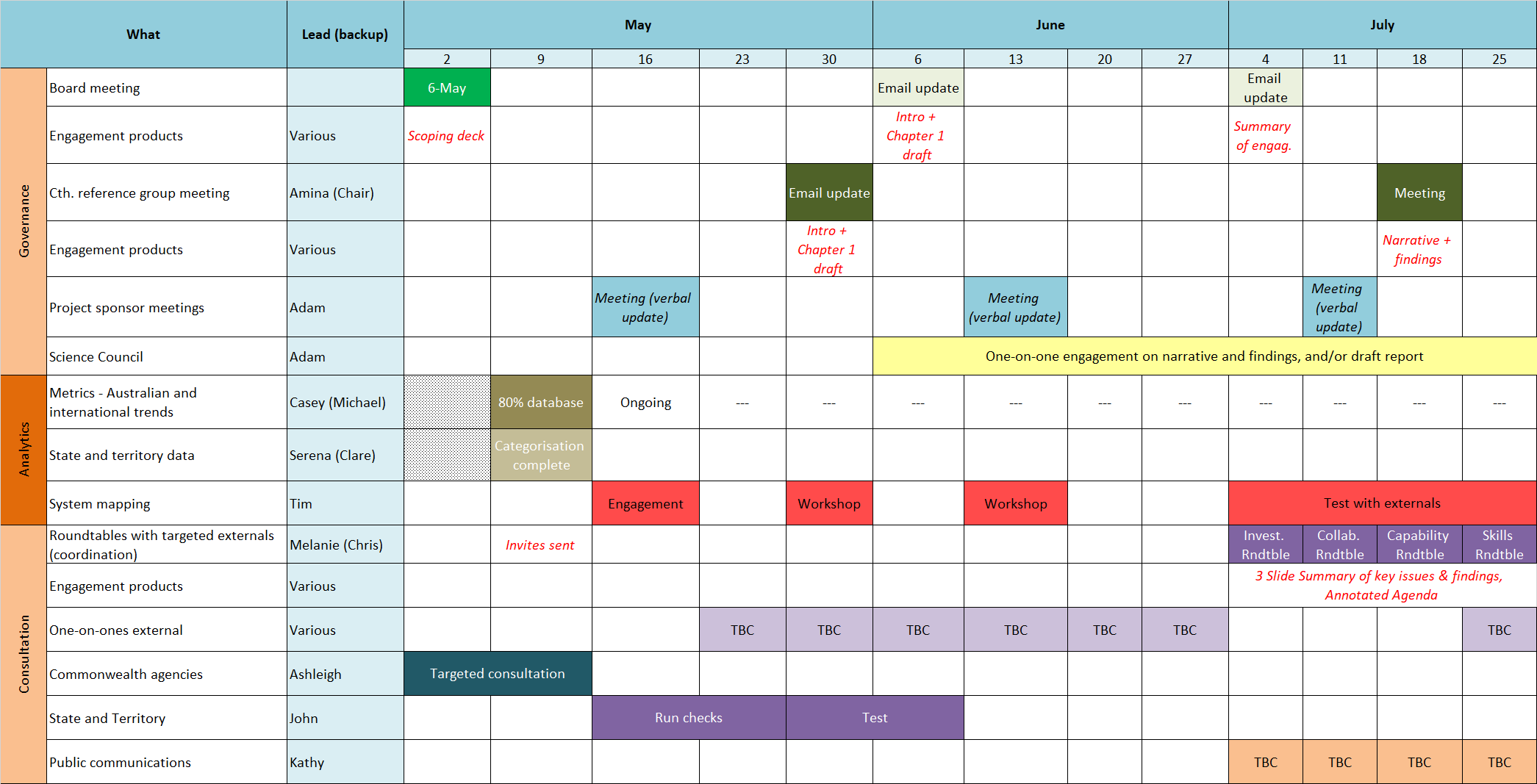 Example 2 – Workplan created in PowerPoint
An example workplan, created in Microsoft PowerPoint. PowerPoint provides a more tidy and concise format that works well for planning shorter duration taskforce projects, or to present a snapshot from a longer duration workplan.
Secretaries receive final report, roadmap & public engagement strategy
Research and consultations commence
Key milestones